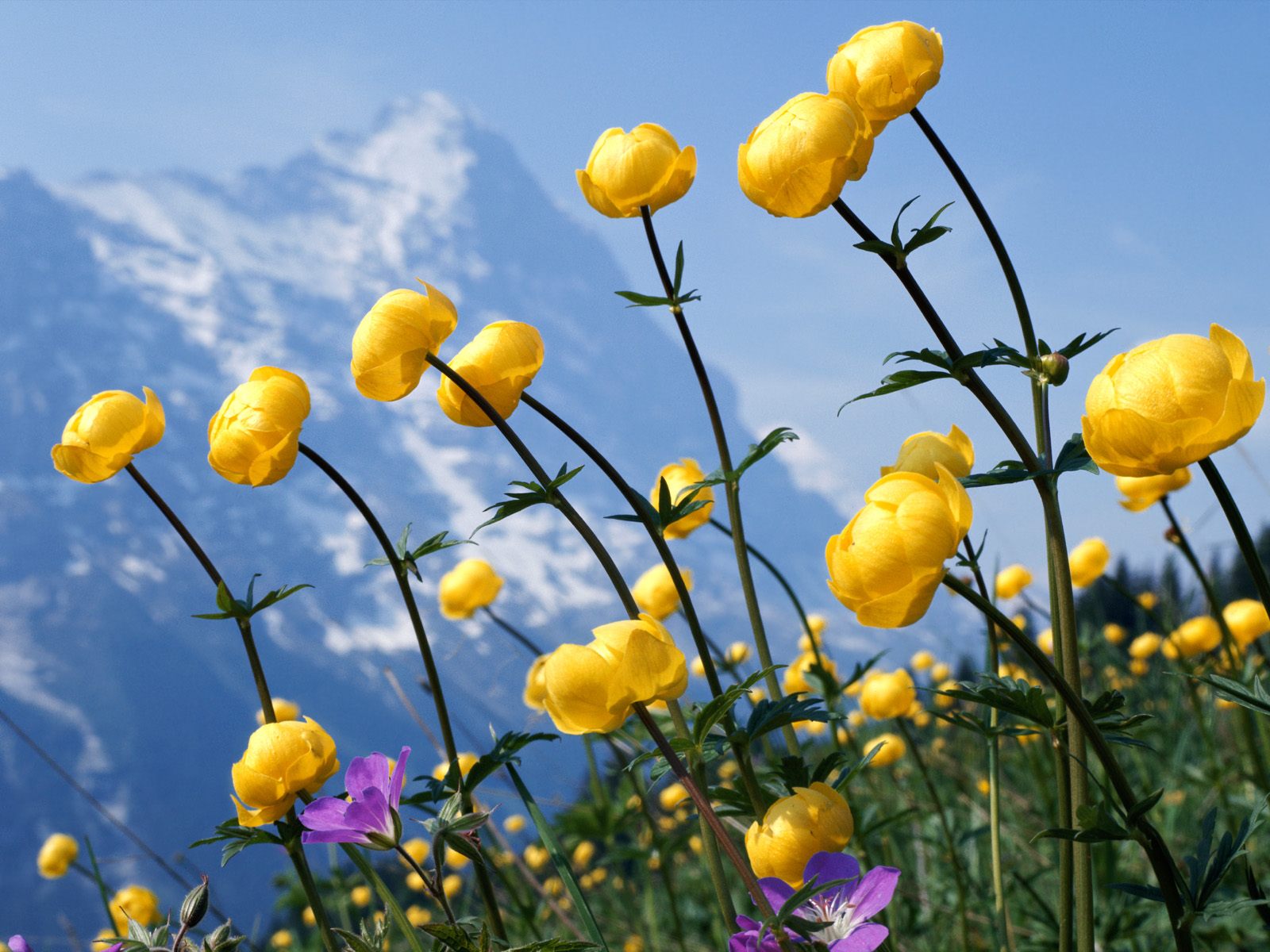 স্বাগতম
উপস্থাপনায়
মোঃ রাজিব মিয়া
সহকারী শিক্ষক (গণিত)
গজারিয়া বাতেনিয়া আলিম মাদ্রাসা
গজারিয়া, মুন্সীগঞ্জ।
মোবাঃ01842-529926
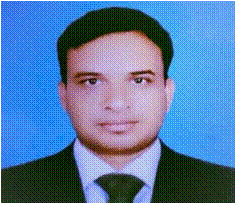 শ্রেণীঃ দাখিল নবম  
বিষয়ঃ সাধারন গণিত
আজকের পাঠঃ সমীকরন
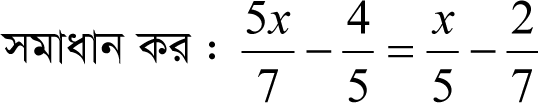 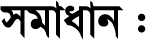 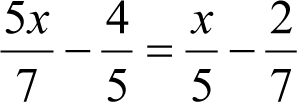 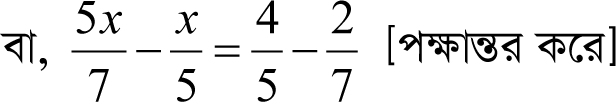 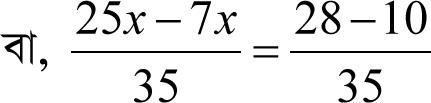 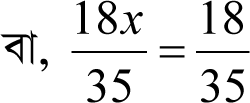 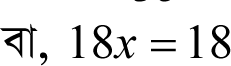 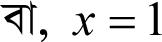 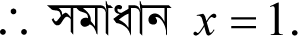 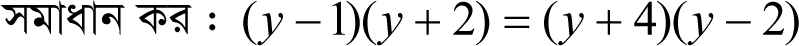 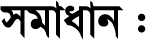 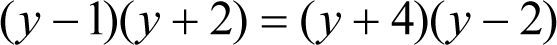 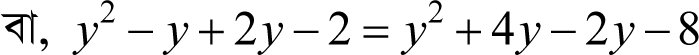 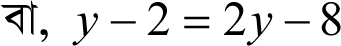 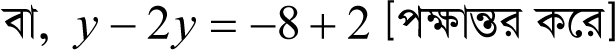 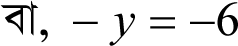 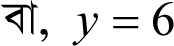 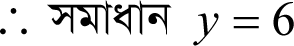 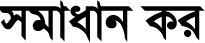 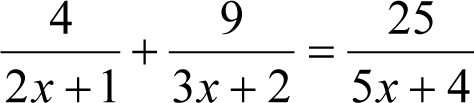 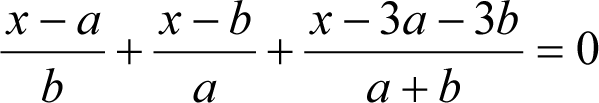 একক কাজ
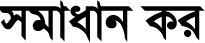 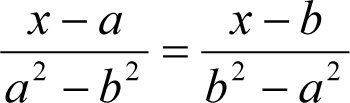 মূল্যায়ণ
১। চলক কি?
২। সমীকরণ কি?
৩। অভেদ কি?
বাড়ীর কাজ
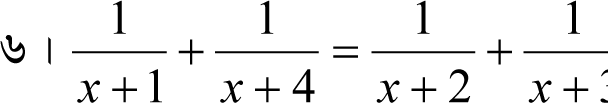 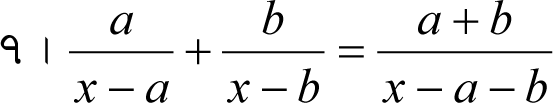 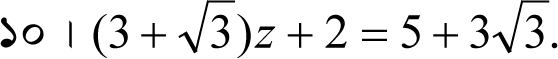 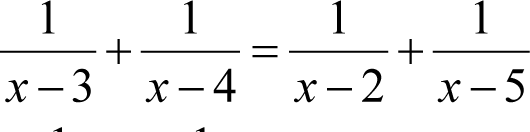 ধন্যবাদ
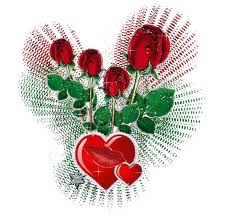